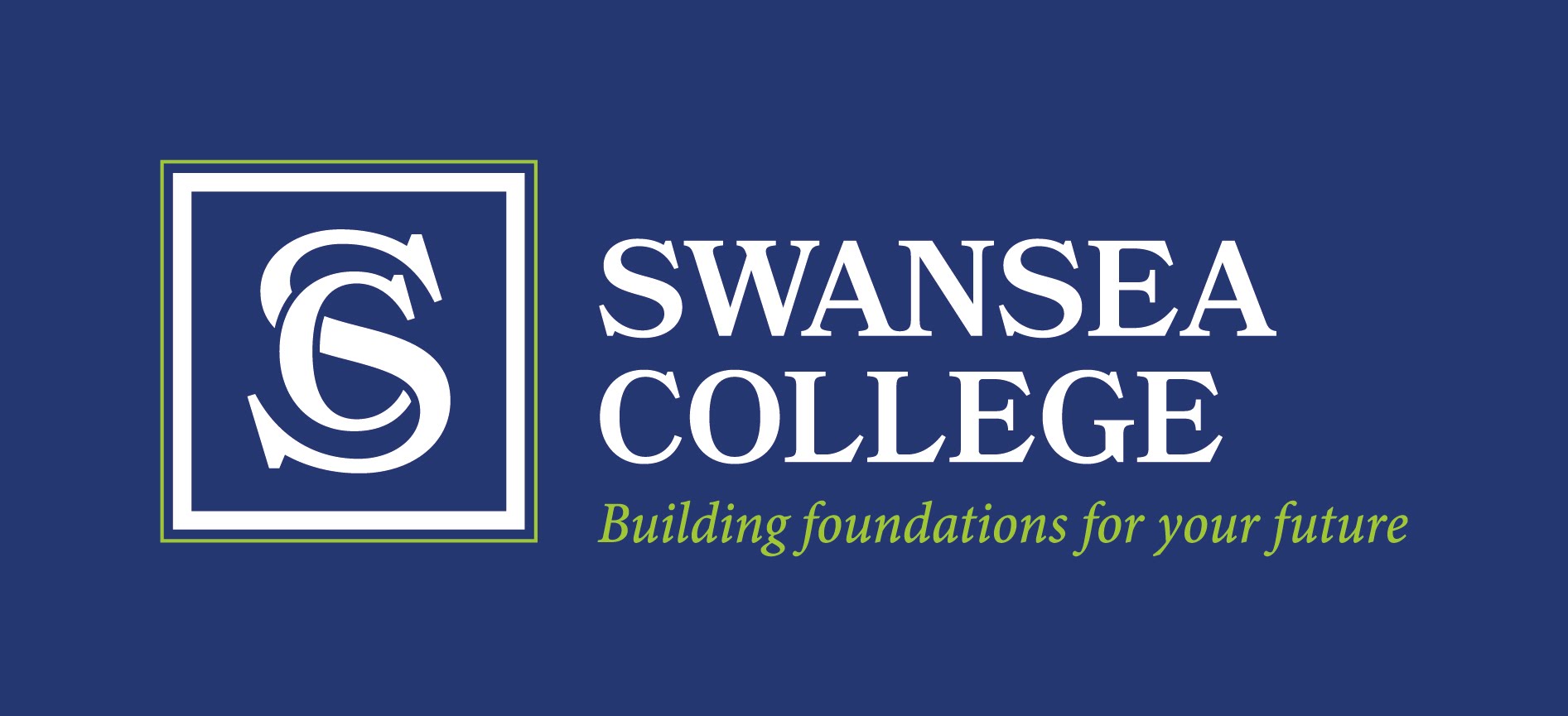 HAPPY NEW YEAR!
Inset training day January 2024
“BUILDING FOUNDATIONS FOR YOUR FUTURE”.
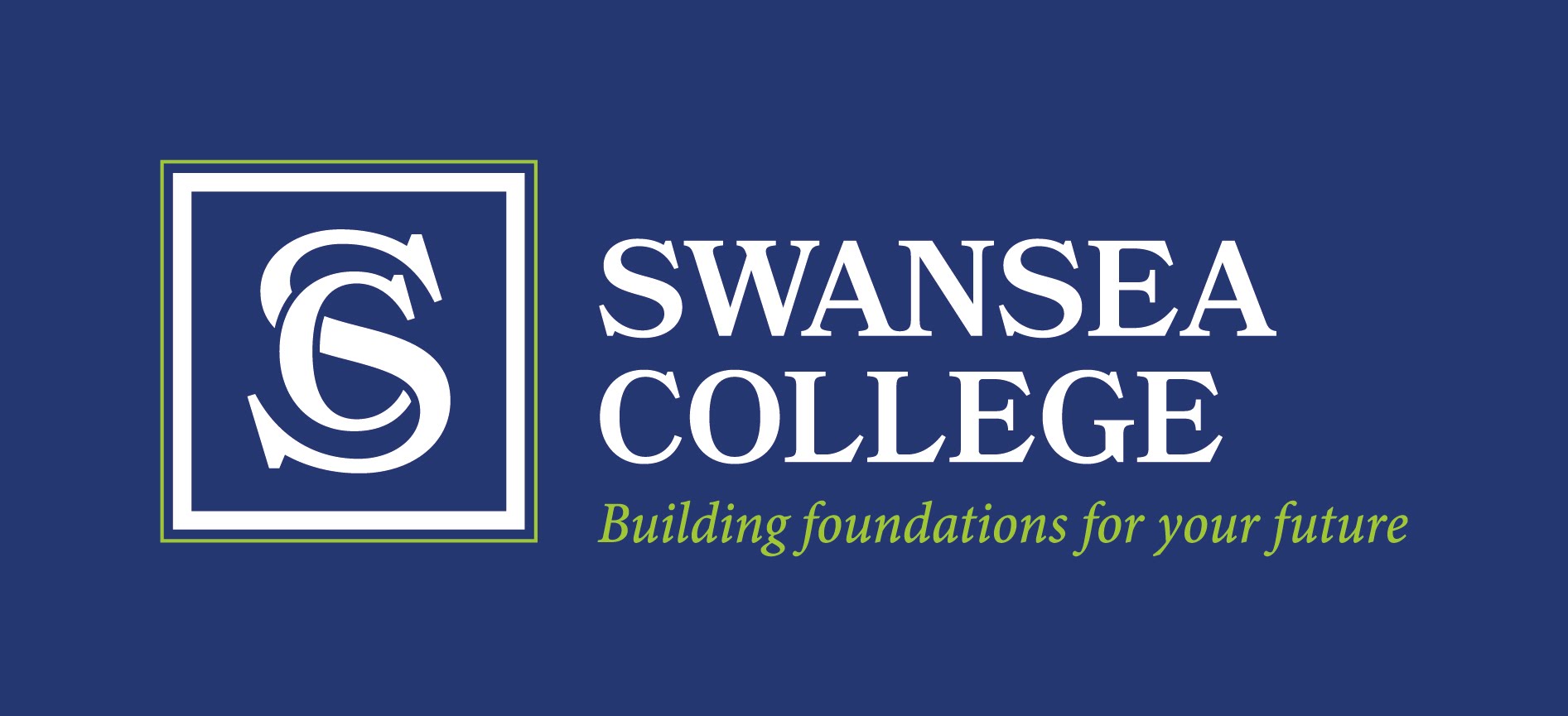 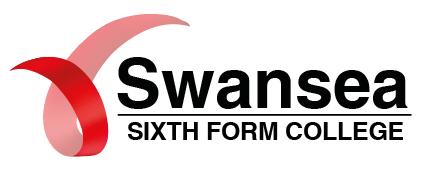 Inset Training Day
5th January 2024 3pm

Zoom link
Swansea Sixth form College is inviting you to a scheduled Zoom meeting.
Topic: SWANSEA COLLEGE ONLINE
Join Zoom Meeting
https://zoom.us/j/93620470255?pwd=RGswbGZlUTZxRTZYeUQrTjBOZXg5QT09
 
Meeting ID: 936 2047 0255
Passcode: Scollege23
All our meetings are recorded to safeguard and protect our teachers, staff and students.                                 
 Meeting ID: 936 2047 0255Passcode: Scollege23


All our meetings are recorded to safeguard and protect our teachers / staff and students.
Additional Maths
Important Information
Our College Address:

18 Mansel Street 
Swansea 
SA1 5SG

Telephone number:

01792 535000

Email Addresses:

Swansea College Office
office@swanseacollege.com

Exams Office
exams@swanseacollege.com


Staff emails will be shared with students at the beginning of the course. Any emails to staff members must be copied to and include the office email address.
Please take note of this information you see on this slide.
Our website; www.swanseacollege.com
School Information and Communication

Hope you all had a lovely Christmas 

New Years Resolution?
Or
The most daring thing you have done?
Term dates
GCSE, A Level & EFL dates on the website 

Bank Holidays and Inset days on website

Distance Learning Course PLUS dates on the Teachers Communication Board

Holidays must be taken during school holidays, if you require anytime off during term time, a holiday request form needs to be completed and approved.
School Information and Communication

Student Communication Board

All school communication is posted on the Google Classroom

All students and Teachers have access to this
https://www.swanseacollege.com/courses/students-communication-notice-board
DO NOT share this link!
[Speaker Notes: https://www.swanseacollege.com/courses/students-communication-notice-board]
School Information and Communication

Teachers Communication Board

Teachers Communication Board – all updates are sent here, once there is a new update an email will be sent  to you to check the update
https://www.swanseacollege.com/courses/teachers-communication-notice-board
DO NOT share this link!
School Information and Communication

Exams Notice Board
An external Exam centre 


General information can be found on our website 

Registered - External candidates communication and updates 
https://www.swanseacollege.com/courses/exams-notice-board-2023
DO NOT share this link!
School Information and Communication

Emailing students; you must copy in the office email
We will save these emails in the students folder as reference

All requests, and communication by parents / students – inform the student that they must email office.

Class times are fixed, if you need to rearrange a class due to an emergency, then you must contact the office by email and follow up with a phone call.The college timetable will be posted on the TCB, so you can check when to schedule classes.
Lesson plan & Attendance information provided to students

 Attend every lesson on your timetable 
 Be on time for every lesson (login 5 minutes before)
 Be on time after every break
You must share your video

 If you miss lessons, we will contact your parent/legal guardian.

 If you miss lots of lessons we will arrange a meeting to discuss this issue.

If you are going to miss a lesson because you are ill, you must contact the college as early as possible by email – office@swanseacollege.com.
 If you need to miss a lesson for an important appointment, you must request leave, and we can marked you as excused and arrange for the lessons to be sent to you.
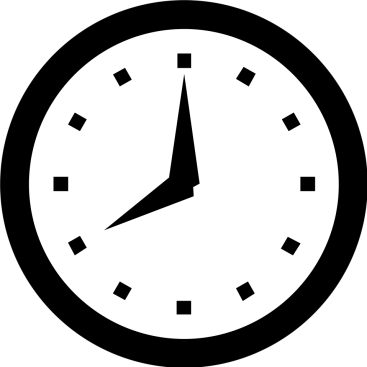 Lesson plan & Attendance information
TEACHERS

In the Zoom Google drive: 
 
 Completed Lesson plans 
Teaching resources; ppt, worksheets etc. to be posted on Google classroom
 Attendance records to be kept up to date
 Recorded lessons
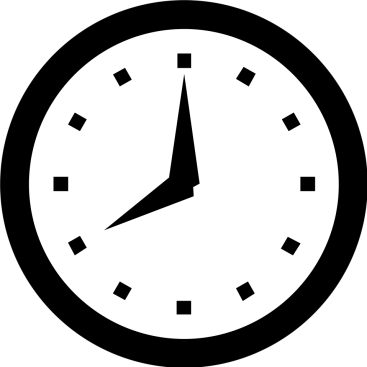 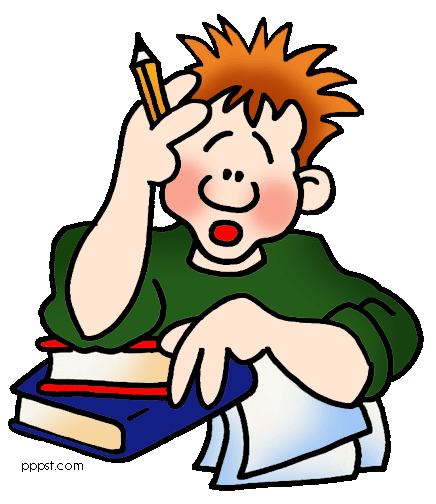 Online classes

Information provided to studentsAll classes are recorded!
Be prepared: 
Plan your day, have ready the exercise books for the day
You must be online and present at least 5-minutes before the start of your class.
Have your stationery out ready; pens, pencils, calculator, ruler, exercise books etc.
Have a bottle of water with you, have tissues next to you, go to the toilet in your breaks or before class starts.
Make notes and copy from the screen, have your textbooks to hand.


Remember to pick up your exercise books up from the Office!
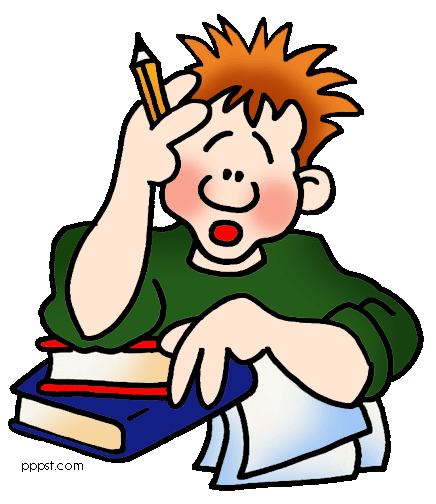 Online classes
Classes with Breaks

All classes must be recorded!
Class duration and breaks explained
GCSE lessons are 50 – 55 minute sessions plus 5 minutes / question time discussion time at the end.
BREAKS EXPLAINED 
Where there is a double lesson, take a 5 minute break after the first session 

A level; 2 hours class – no break.
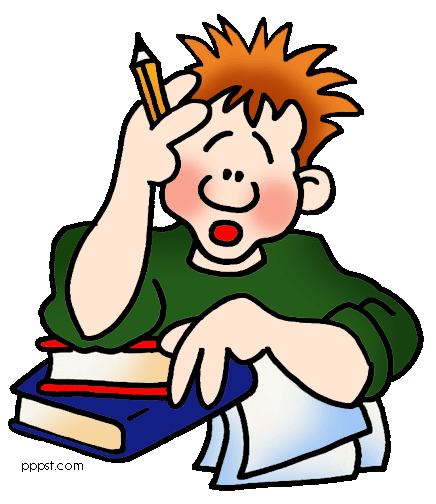 Online classes


All teachers should login as co host 
As co host you can: 

join your class
admit your student to your class
share your screen
record the lesson


If you haven't been sent the login details for this, send me a message in chat.
Online project
One Year - Fast Track course 
Year 1
08.01.2024 – week 27 & 28
Teaching to continue to Week 29
Week 30 & 31 Exam question paper review 

Year 2 – 23 weeks of teaching 
Week 24 & 25 Exam question paper review 
Deadline to complete: 22nd March 

Updates; 
Some changes – Now 8 Key Assessments rather than 9

Document to refer to:DLC Weeks Explained for Teachers and staff- Key Assessment
Academic Reports

12 week report (Sept - Dec)
Term 1 report need to be completed by 8.1.2024 (Neah)
Online Mock assessments 
All mock papers must be submitted with the mark scheme.

DLC one year and two year students – two mock papers required

Week commencing 29th April 

Fast track students Papers to be marked by 6 May with feedback

DLC Students – 2 year course 
Papers to be marked by 9 May with feedback
Teacher Suggestions 

Feedback is important to us.
Do you have any suggestions that would help /benefit your class?
Safeguarding Information
The Designated Senior Person for Child Protection (DSP) is: Neah Gill – Pastoral Guidance and English Teacher (EFL)

The Deputy Designated Senior Person (DDSP) is Aisha Rasul – Director and Principal


You must read the Safeguarding Policy and the Child Protection Policy available on the college website.
School Information and Communication

Training 

Online safeguarding training – email will be sent!

https://hwb.gov.wales/keeping-safe-online/training-modules/

Reminder: 
DO NOT share your telephone number(s) or personal email with your student(s) or past students
Reporting concerns

You must email the office if you have concerns regarding;
 

Attendance
Behaviour 
Classwork / homework
Student ability
Safeguarding concerns  
Any strange requests by students
Students requesting teachers personal details
Request for private tutoring
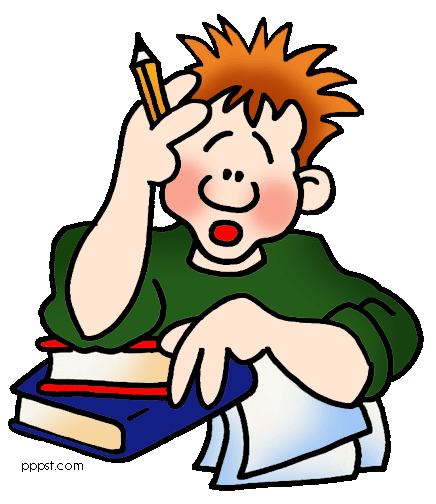 “The College ensures a Zero Tolerance Policy”

The College will not accept from anyone:

Swearing or rudeness to members of staff, other students or visitors
Damage to equipment, whether deliberate or accidental
Smoking either on the premises or within the vicinity of the site
Coursework deadlines missed
Truancy from lessons
Low attendance
Persistent lateness
Bullying
Inappropriate use of ICT 
Failure to follow instructions
Plagiarism
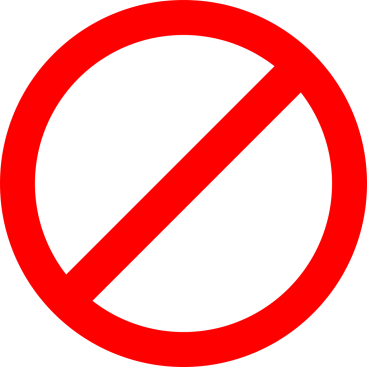 Supply Teacher - register

If you are able to teach other than your scheduled time, do let us know, the subjects / levels and we can add your details to our supply database.
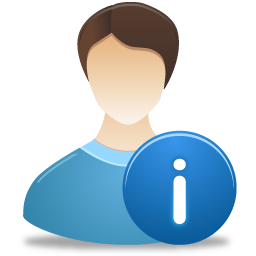 Keep your details up to date

If you change phone numbers, address and / or any important information, you must tell the office immediately.

If there is a change in your emergency contact details, you must inform us by email straight away.
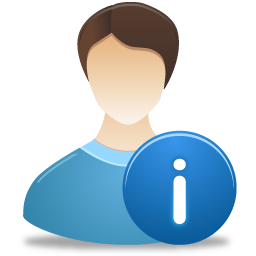 Thank you for attending! 
If you have any questions please feel free to stay behind, or if you would prefer you can email me.
Any questions?